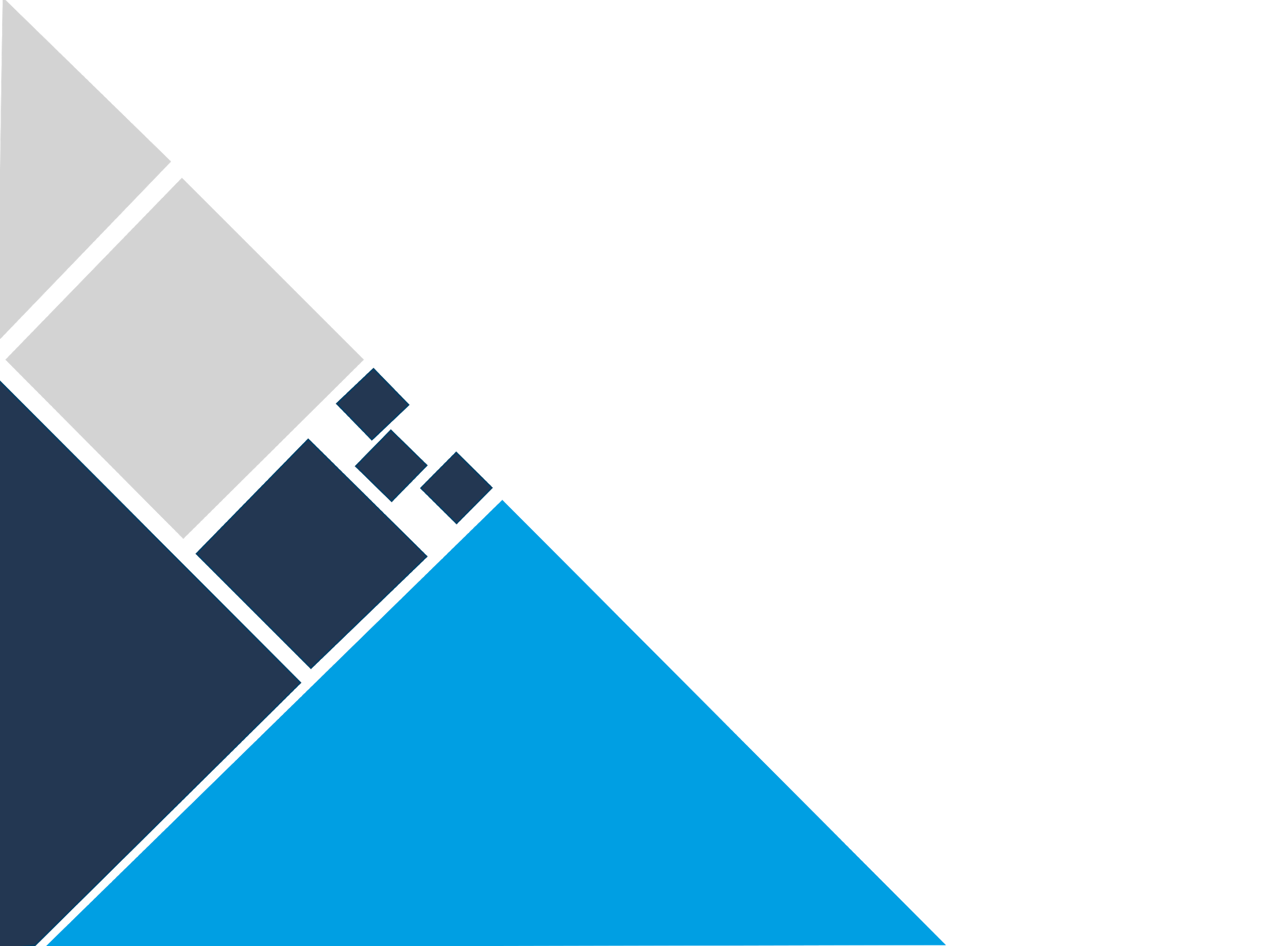 Secretaría Distrital de Cultura, Recreación y Deporte
Subsecretaría de Gobernanza
Dirección de  Asuntos Locales y Participación
Comunidades Rurales y Campesinas
–––––––––––––––––––––––––––––
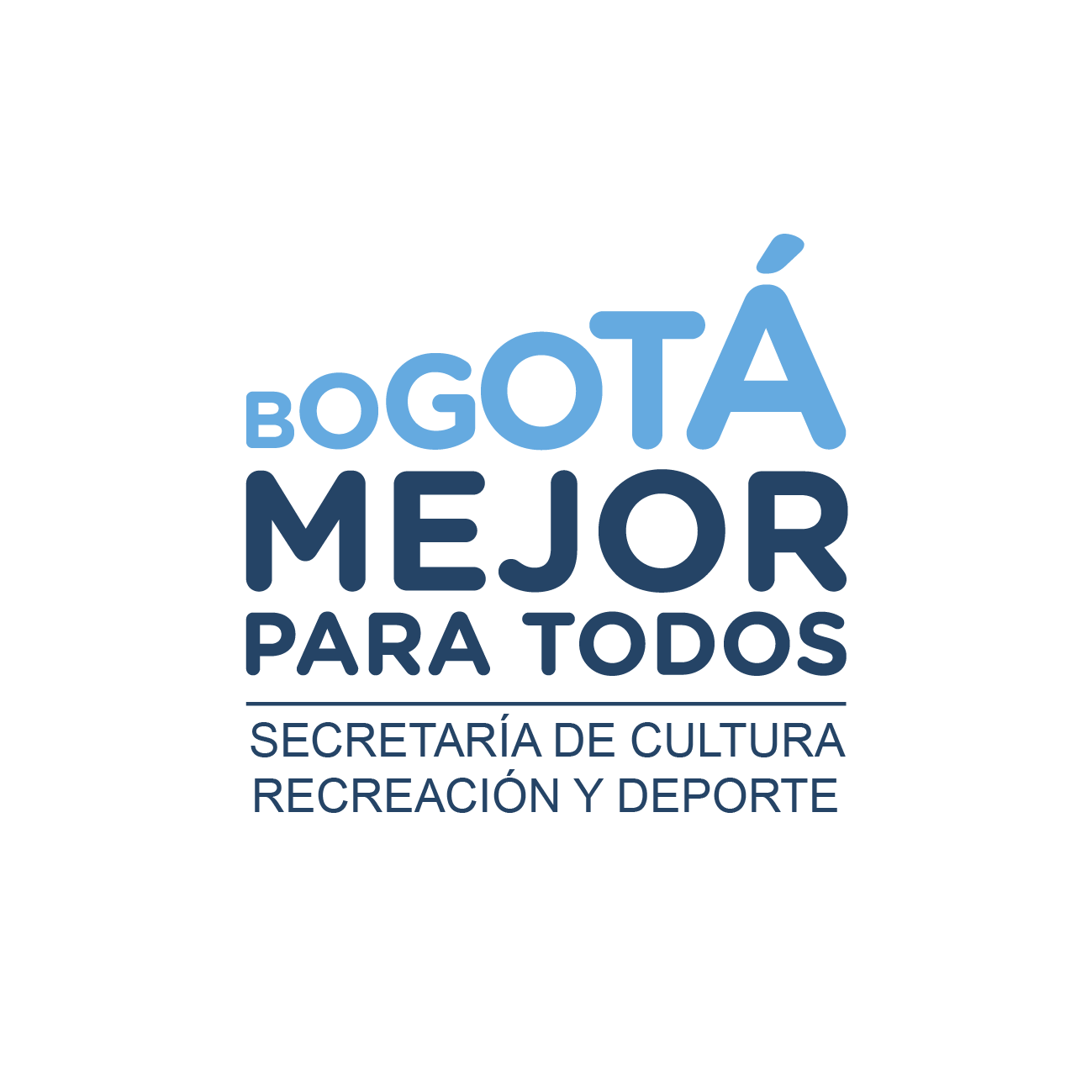 EJE 3. IDENTIDAD Y CULTURAS CAMPESINAS 

 PROGRAMA :  Fortalecimiento de las culturas  campesinas e interculturalidad

Subprograma: Cobertura y calidad para la cultura campesina e interculturalidad Bogotana

Proyecto: Participación campesina en diferentes expresiones culturales
Contexto
BIBLIOTECAS - SUMAPAZ
Contexto
BIBLIOTECAS
Contexto
EJE 3. IDENTIDAD Y CULTURAS CAMPESINAS 

 PROGRAMA :  Fortalecimiento de las culturas  campesinas e interculturalidad

Subprograma: Cobertura y calidad para la cultura campesina e interculturalidad Bogotana

Proyecto: Desarrollo de incentivos para el  fomento de la cultura campesina e interculturalidad Bogotana.
Contexto
EJE 3. IDENTIDAD Y CULTURAS CAMPESINAS 

 PROGRAMA :  Fortalecimiento de las culturas  campesinas e interculturalidad

Subprograma: Infraestructura para  la cultura campesina e interculturalidad Bogotana

Proyecto: Formulación del plan de construcción, dotación y mejoramiento de la infraestructura para la cultura campesina e interculturalidad bogotana (incluye escenarios, ludotecas, bibliotecas y videotecas
Contexto
Contexto
22/03/17
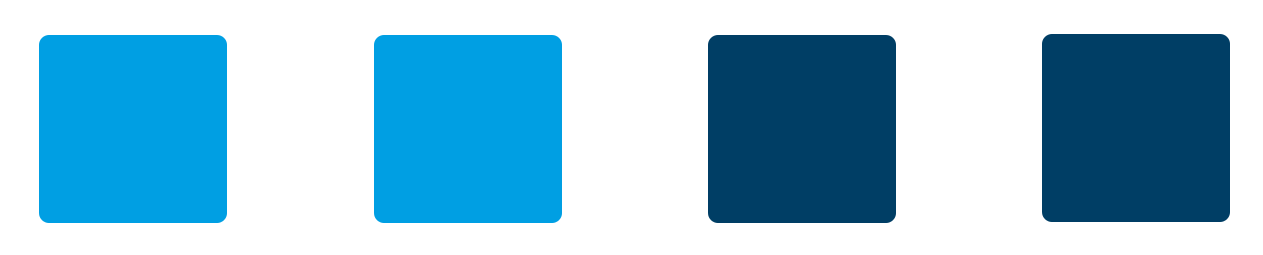 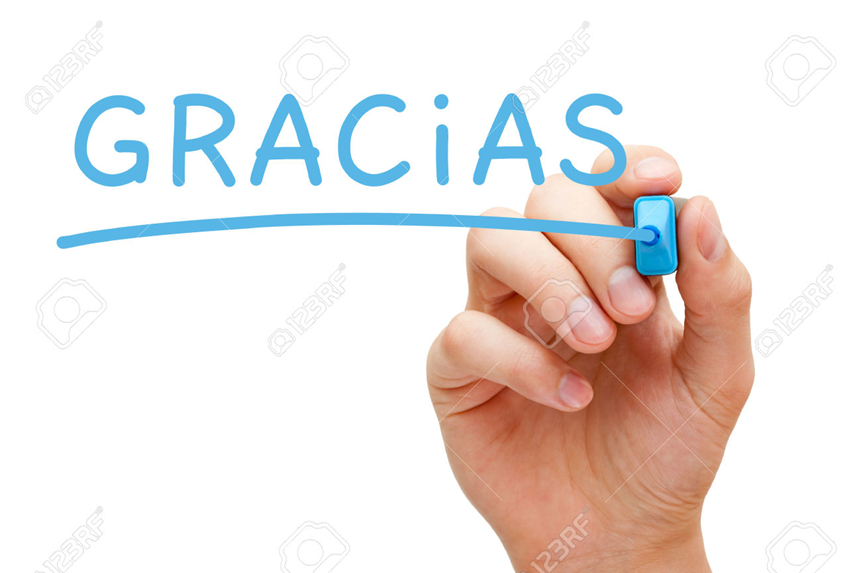